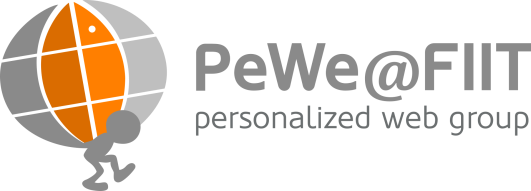 UX štúdie: Poznatky a skúsenosti
Robo Móro
PeWe, 29.9.2015
Príprava štúdie
Vyjasnite si cieľ
Formujúca vs. sumujúca štúdia
Hypotézy, metriky, spôsob vyhodnotenia
Počet účastníkov
UX Lab vs. UX Class
Menej metrík je niekedy viac
Len tie, ktoré adresujú vaše výskumné otázky (hypotézy)
Kombinujte klasické UX metriky s eye-tracking metrikami
http://www.measuringu.com/index.php
Pozor na veľkosť vzorky (počet účastníkov)
Priemerné hodnoty a intervaly istoty
Malé rozdiely nemusíte vedieť odhaliť
Ďalšie rady
Overte si technické prostriedky
Prenos zvuku, komunikácia pozorovateľov s moderátormi
Spíšte si, čo budete hovoriť účastníkom (moderátor)
Jednotné pokyny, riešenie neočakávaných situácií
Doladiť počas pilotnej štúdie
http://www.sensible.com/downloads/test-script.pdf
Inštrukcie: tlačené vs. na obrazovke
Dá sa kombinovať
Účastníci budú čítať 2x
Počítajte s tým, že nie každý sa bude dať nakalibrovať
Väčší počet účastníkov
Predpripravená kalibrácia, ak eye tracking nie je kritický
Všetko dopredu spíšte
Predpripravený formulár
https://goo.gl/Ms5oyz
Podmienka vstupu do UX Labu
Knowledge base
https://wiki.fiit.stuba.sk/research/seminars/pewe/ux/experiments/
Realizácia štúdie
Zvoľte vhodný typ verbálneho protokolu
Počas alebo po vykonaní úloh
Prehranie záznamu
S vizualizáciou pohľadu vs. bez nej
Moderovanie štúdie
Nenavádzať na odpoveď
http://www.sensible.com/downloads/things-a-therapist-would-say.pdf
Zistite viac o účastníkoch
Vplyv na správanie („výkonnosť“)
Rôzna skúsenosť
Rôzna počítačová gramotnosť
Iné kognitívne vlastnosti
Zobrať do úvahy pri vyhodnotení
Analýza a vyhodnotenie
Zvoľte vhodné vizualizácie
Vizualizácie slúžia na podporu zistení, nie na odvádzanie nejakých záverov (úsudkov)
Heat mapy
Agregujú správanie používateľov
Nezachycujú čas (priebeh)
Gaze plot
Správanie jednotlivých používateľov oddelene
Priebeh v krátkom časovom úseku (7±2 fixácií)
Neobmedzujte sa „vstavanými“ vizualizáciami
Oprášte základy štatistiky
http://www.measuringu.com/calc.php
Intervaly istoty
Sila testu
Testy 
Studentov t-test
ANOVA
Vaše skúsenosti?